Sri Ganesh College Of Art & Science    Department  Of Management  Studies                 Corporate Grooming
Presented by:
N. TAJDEENNIYAS
Assistant Professor
Department Of Management Studies
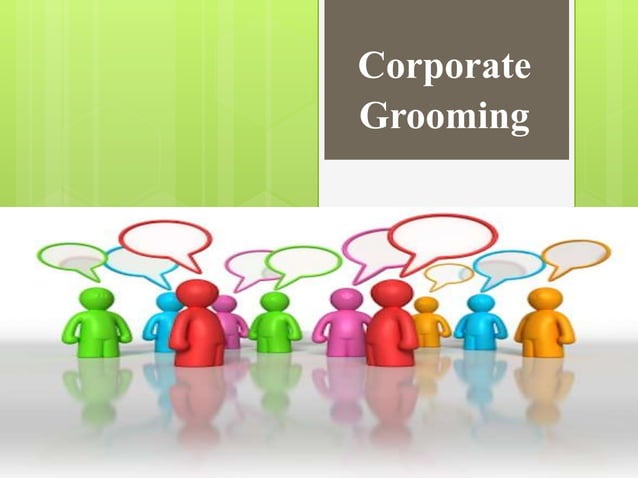 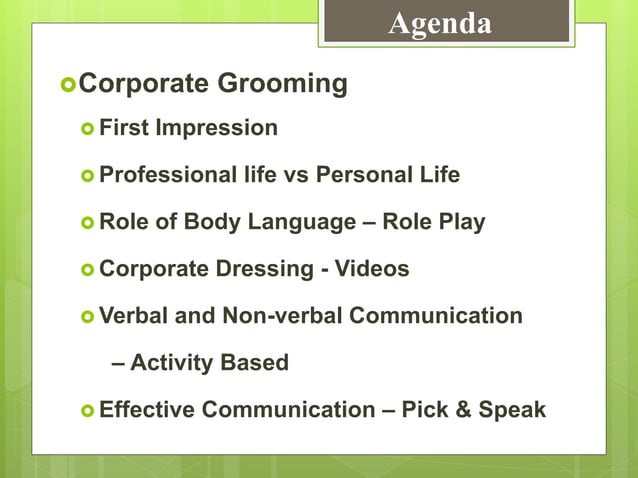 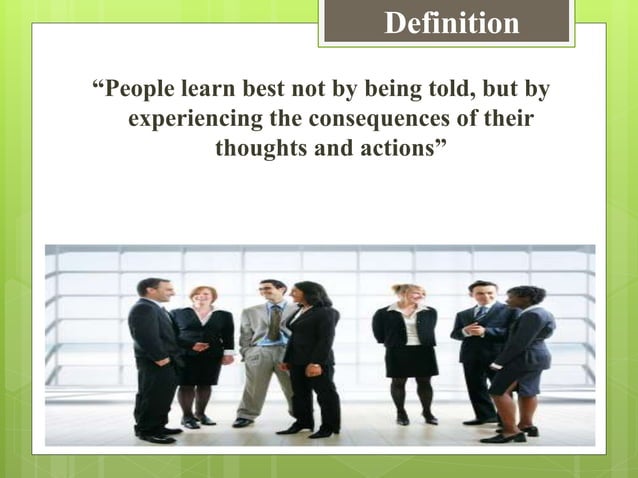 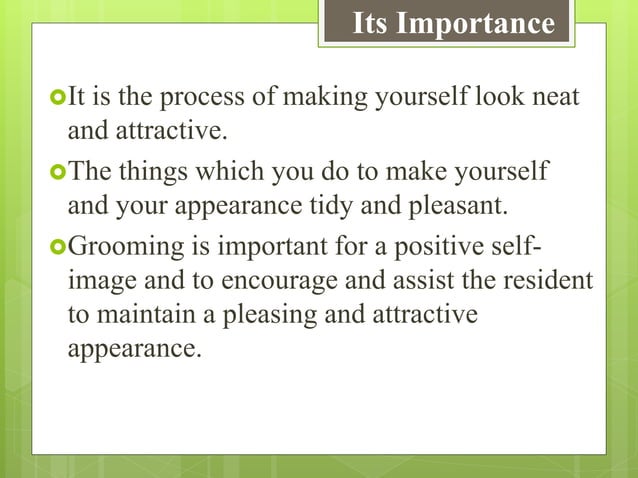 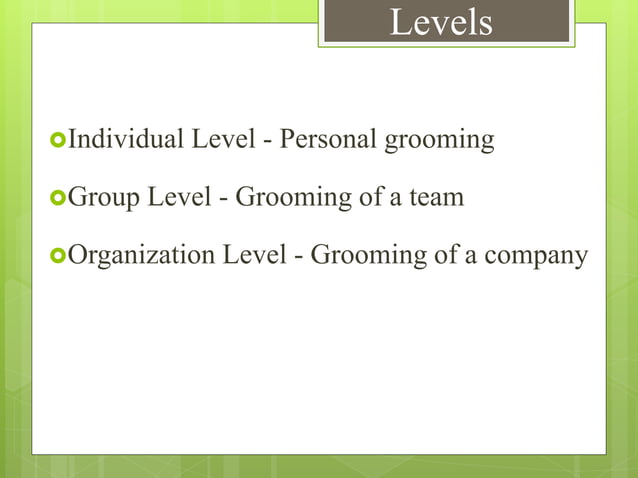 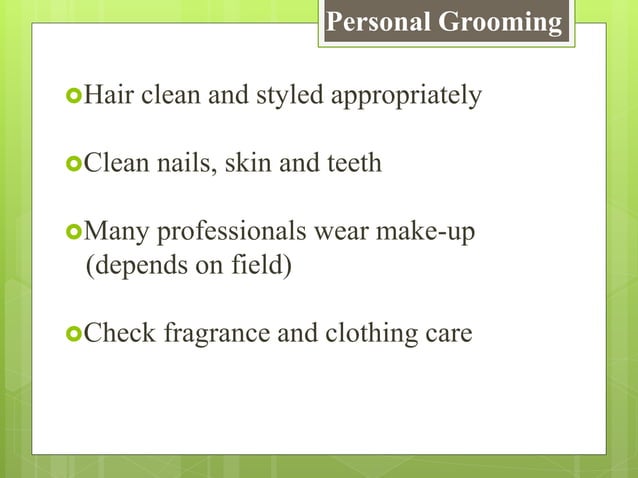 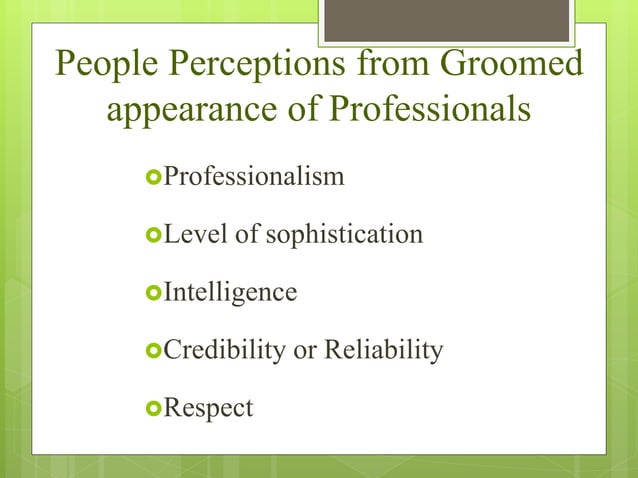 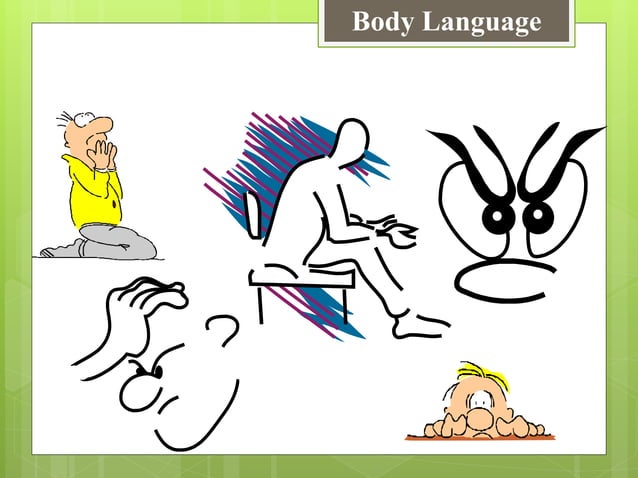 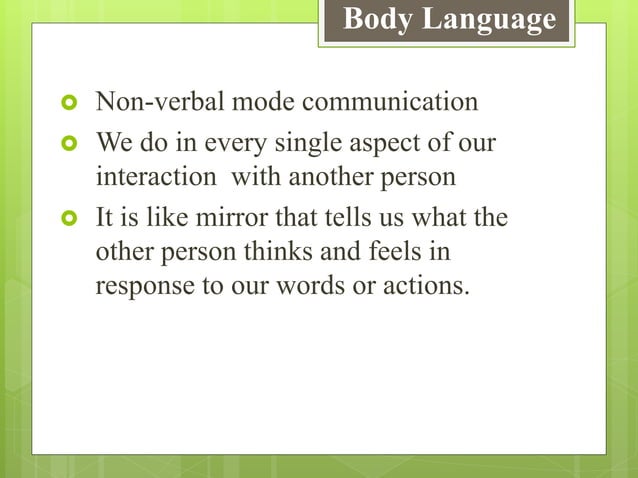 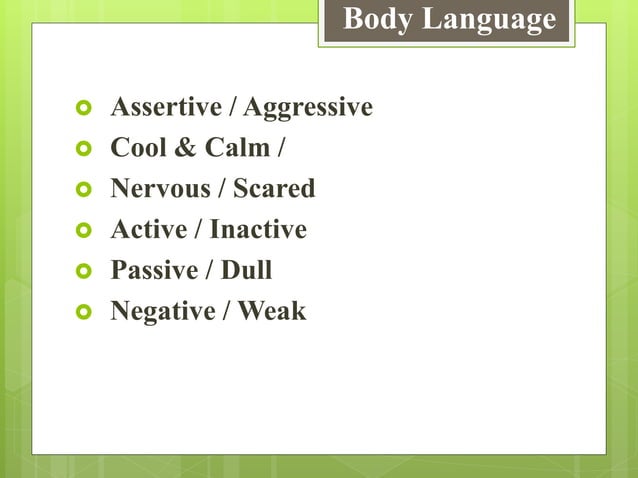 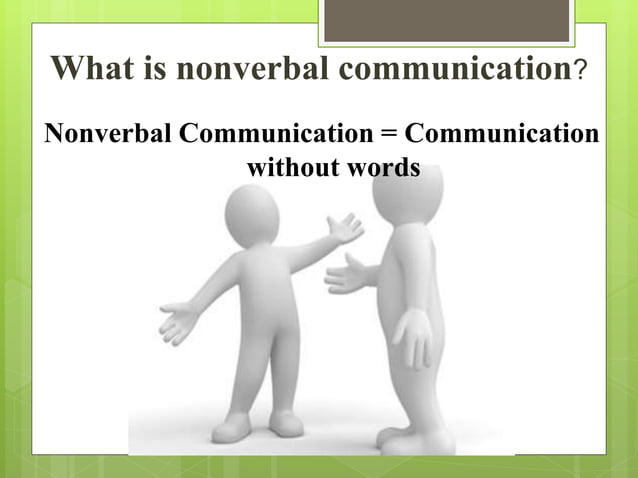 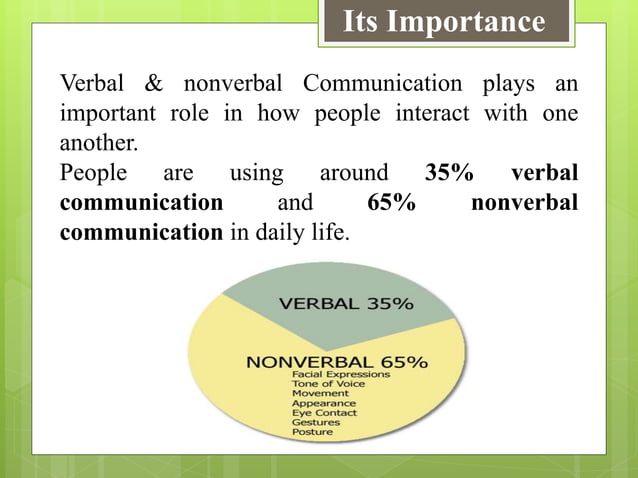 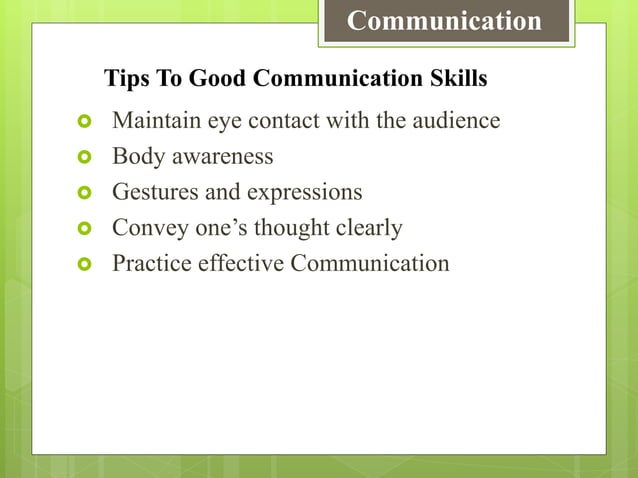 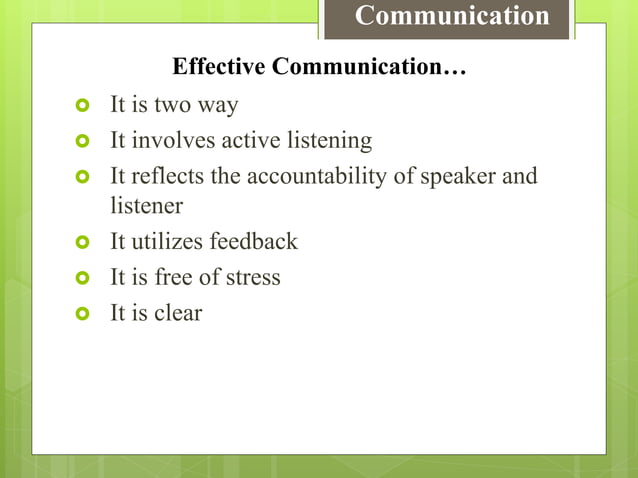 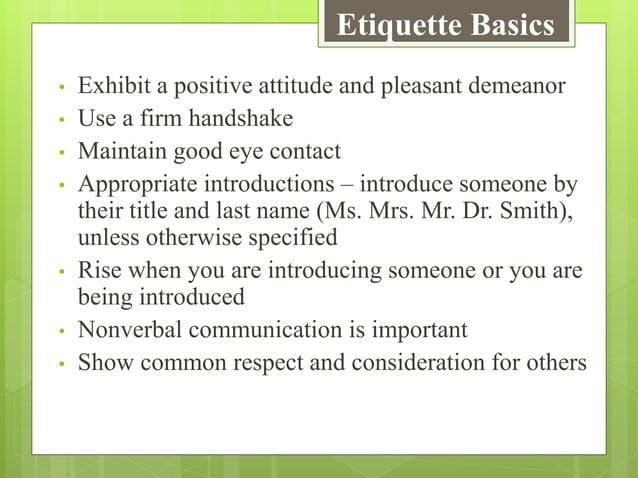 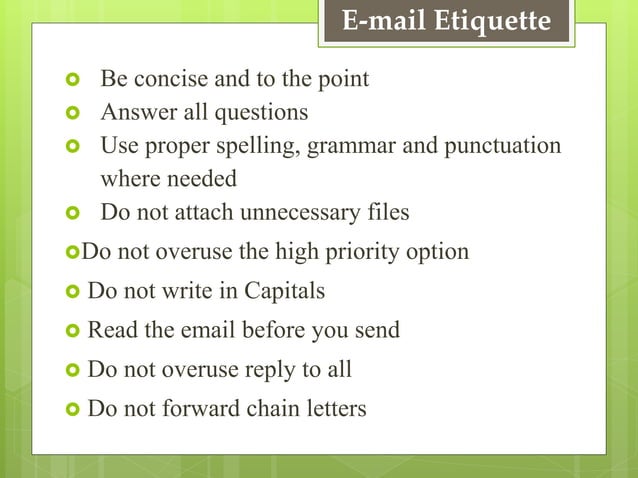 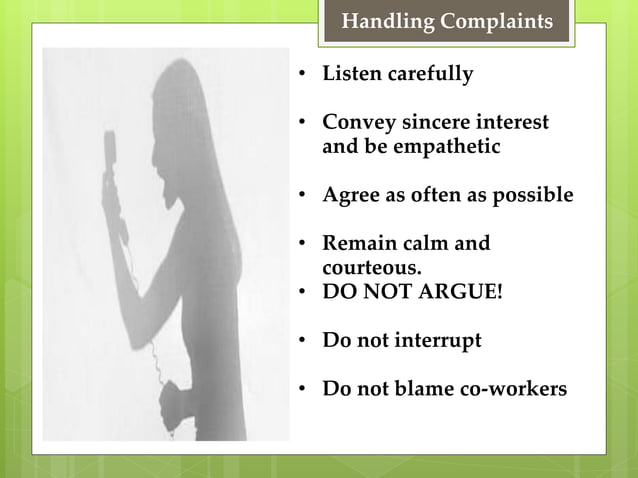 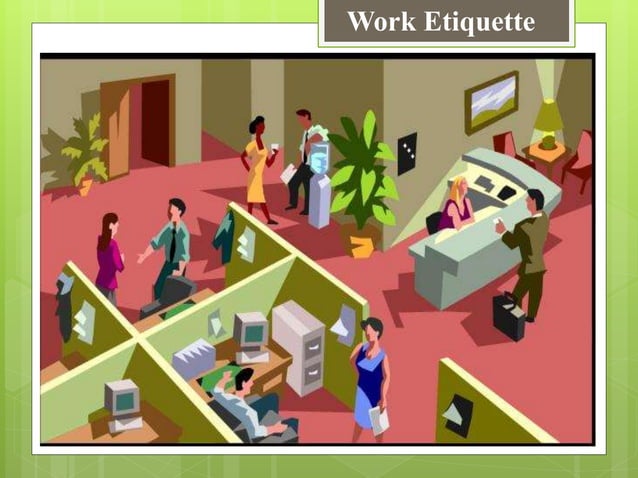 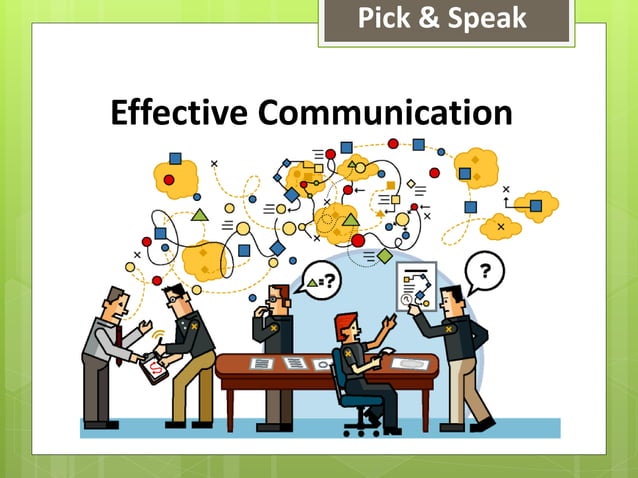